Enseignement de la langue 
et de la culture regionales 
en lozere
Groupe de Travail départemental occitan
DSDEN 48 – GT Occ
1
7/11/2023
Ordre du jour
Etats de lieux en mars 2023
Effectifs 
Projets
Bilan quantitatif et qualitatif de l’enseignement de l’occitan - Rentrée 2023
Point de situation – école de Florac
4. Cartographie
5. Difficultés… et perspectives – Stratégies de relance pour les rentrées 2023 et 2024
Dynamiser les ressources humaines
Pérenniser les ressources humaines
Formation
Faculté d’Education
Perspectives et stratégies de relance 2024
6. Présentation du PPA et « Las Encontradas » - 4 juin 2024
7. Bilan et perspectives des actions de l’OPLO sur le département de la Lozère
DSDEN 48 – GT Occ
2
7/11/2023
Etat des lieux en mars 2023 (dernier GT)
DSDEN 48 – GT Occ
3
7/11/2023
Etats des lieux mars 2023
Rappel effectifs
Rappel effectifs
Effectifs premier degré : 1775 élèves (dont 362 élèves bilingues et 100 suivant un enseignement renforcé) soit 44,3 %
Effectifs collège : 360 élèves soit 14,8 % 
Effectif lycée : 25 élèves soit  2,43 %
DSDEN 48 – GT Occ
4
7/11/2023
Etats des lieux mars 2023
Effectifs
Projets
Projets
1er degré 
Ouverture de sites d’enseignement renforcé :
Lanuéjols, Rimeize, Le Bleymard

Extension de l’enseignement renforcé à Langogne, Florac

Fléchage d’un poste à l’école maternelle de Langogne

2nd degré
Poursuite du parcours Mare Nostrum au Collège sport et nature de la Canourgue
Augmentation de l’horaire au collège de La Canourgue
Des projets linguistiques, culturels et artistiques :
« Las aventuras de Gran de Milh » avec le rassemblement du 8 juin 2023 à Mende
Projet Fest’òc sur Marvejols avec levers de rideaux par les élèves de l’école primaire et le collège (Bal del Lop e Rodin Kaufman)

Collège de Marvejols (PECCO Rodin Kaufman)
Collège de St Chély d’Apcher (Ecriture de contes Malika Verlaguet / levers de rideaux au ciné-théâtre)
Faculté d’Education
Projet de formation au CRPE spécial LCR
DSDEN 48 – GT Occ
5
7/11/2023
2. Bilan quantitatif et qualitatif de l’enseignement de l’occitan en Lozère – Rentrée 2023
DSDEN 48 – GT Occ
6
7/11/2023
2. Bilan quantitatif et qualitatif
Bilan quantitatif
Bilan quantitatif
1er degré

Enseignement de la langue et de la culture occitane (sensibilisation – initiation – LV) : 1216 élèves

Enseignement renforcé : 163 élèves

Enseignement bilingue à parité horaire : 354 élèves 

Total : 1733 élèves soit 44,4 %
2nd degré

Enseignement LVR en collège : 
405 élèves soit 17 %
Pas de DNL en occitan

Enseignement LVR en lycée : 
11 élèves à St Chély d’Apcher
2 élèves à Mende
13 élèves soit 1,34 % 
Ateliers Linguistiques Liaison CM2 / 6ème :
 47 élèves de CM2 (La Canourgue, St Germain du Teil, Lachamps)
TOTAL:
2151 élèves

2232 en 2022
DSDEN 48 – GT Occ
7
7/11/2023
2. Bilan quantitatif et qualitatif
Bilan quantitatif
Bilan qualitatif
Bilan qualitatif
1er degré

Extension de l’enseignement renforcé à Florac, à Banassac et à Langogne

Ouverture de sites d’enseignement renforcé :
Lanuéjols
Rimeize : remis à la rentrée 2024 car maladie de l’enseignante
Le Bleymard : remis à la rentrée 2024 car besoin de préparer davantage…
2nd degré

Poursuite du parcours Mare Nostrum au collège de La Canourgue

Heures spécifiques pour les élèves bilingues au collège Haut Gévaudan de St Chély d’Apcher mais pas de DNL
DSDEN 48 – GT Occ
8
7/11/2023
3. Point de situation - école de Florac
DSDEN 48 – GT Occ
9
7/11/2023
3. Point de situation à l’école de Florac
Point de situation - école de Florac
Ecole maternelle : cursus bilingue à parité horaire pour les MS et les GS
Deux enseignants compétents en LCR fonctionnent sur le principe 1 maître – 2 langues
Mme Angladon enseigne à 14 élèves de MS bilingues
M. Chambon enseigne à 15 élèves de GS bilingues
Mme Gréa enseigne à 14 élèves de PS/GS
Mme Menoux enseigne à 17 élèves de PS
Pas de MS « monolingues »
Ecole élémentaire : enseignement renforcé pour les CP et CE1 (17 CP sur 22 et 10 CE1 sur 25)
Ces élèves sont répartis sur quatre classes. Pendant l’enseignement renforcé, ils sont répartis en deux groupes.
C’est M. Chambon qui assure l’enseignement en occitan les lundis et jeudis après-midi. 
M. Estrade (TR) prend alors en charge les élèves de M. Chambon à l’école maternelle.
Ce sont une partie de l’EPS et de « Questionner le monde » qui sont enseignés en occitan.
Une salle de classe a été aménagée dans les locaux de l’école maternelle pour l’enseignement renforcé.

Etude du fléchage d’un poste à l’école maternelle de Florac – support libéré par départ en retraite d’une enseignante habilitée en occitan
DSDEN 48 – GT Occ
10
7/11/2023
4. Cartographie
DSDEN 48 – GT Occ
11
7/11/2023
4. Cartographie
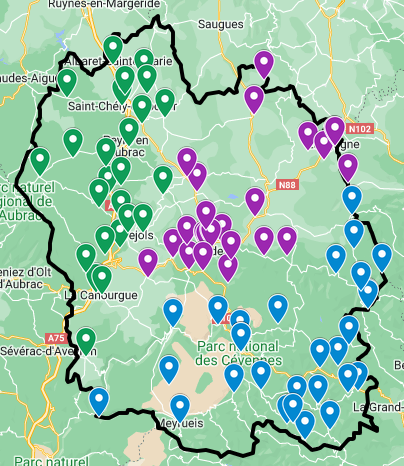 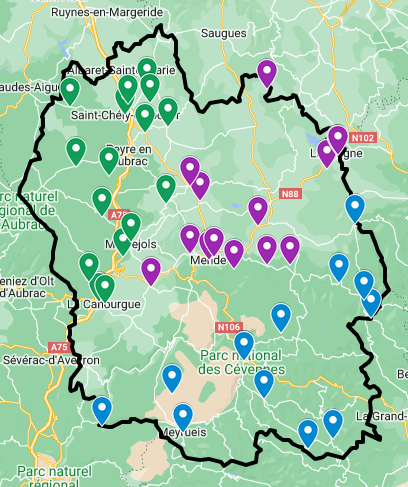 Ecoles publiques proposant un enseignement de LCR par circonscription
(sensibilisationinitiation, LV)
Ecoles publiques 
en Lozère
DSDEN 48 – GT Occ
12
7/11/2023
4. Cartographie
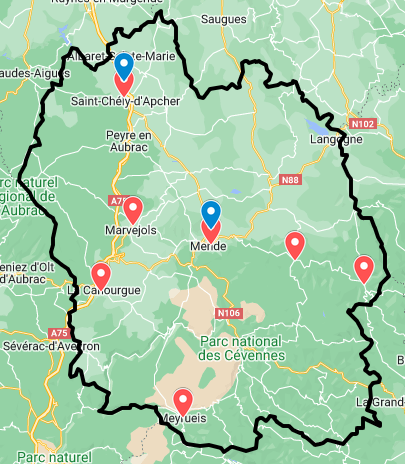 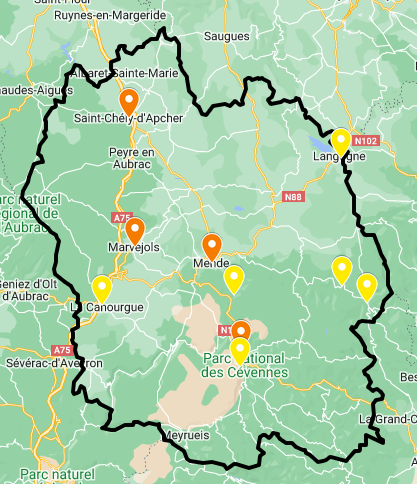 Sites bilingues (repères oranges) et sites d’’enseignement renforcé (repères jaunes) en LCR
Collèges (repères rouges) et lycées (repères bleus) proposant un enseignement de LCR
DSDEN 48 – GT Occ
13
7/11/2023
5. Difficultés… et perspectives
DSDEN 48 – GT Occ
14
7/11/2023
5. Difficultés… et perspectives
Dynamiser les ressources humaines
Dynamiser les ressources humaines
Renforcer les sites bilingues grâce à une mobilisation des ressources humaines :
Validation des compétences : 5 nouvelles enseignantes habilitées en juin, 4 d’entre elles mobilisent leurs compétences
	- sur le cursus bilingue de Marvejols
	- sur le cursus bilingue de St Chély
	- sur Banassac développement de l’enseignement renforcé
	- sur le poste de TR Occ
Ouverture de la formation à l’INSPE : une PES sur le cursus bilingue de Marvejols

- Un enseignant titulaire du CRPE Spécial ouvre l’enseignement renforcé sur Lanuéjols

- Mise à disposition et partage de ressources (Magistere, Viaeduc)

- Visite institutionnelle DSDEN 48 et Région Occitanie
DSDEN 48 – GT Occ
15
7/11/2023
5. Difficultés… et perspectives
Dynamiser les ressources humaines
Pérenniser les ressources humaines
Pérenniser les ressources humaines
En second degré, du fait du manque de professeur, recours à deux contractuelles depuis des années :
	
Mme Baffie a été « CDIsée » sur 18 h / semaine
Mme Behague a été « CDIsée » sur 9 h / semaine
DSDEN 48 – GT Occ
16
7/11/2023
5. Difficultés… et perspectives
Dynamiser les ressources humaines
Pérenniser les ressources humaines
Formation
Formation
Interdegré :

Formation universitaire asynchrone
DAL (devenir autonome en langue) au PAF : 8 inscrits
Ensenhar professeur : une enseignante est en cours de formation 
Ensenhar étudiants : deux candidatures de la FDE de Mende
Premier Degré :

Ateliers de langues (préparation à l’habilitation 2 participantes)
Stage académique (5 participants)
Visites formatives des enseignants bilingues et non-bilingues (co-enseignement)
Réunion de Présentation du PPA
Second degré :

Stage projet académique

Stage : enseigner avec les médias, un exemple la Web-Radio

Création de ressources

Visites formatives
DSDEN 48 – GT Occ
17
7/11/2023
5. Difficultés… et perspectives
Dynamiser les ressources humaines
Pérenniser les ressources humaines
Formation
Faculté d’éducation
Faculté D’Education
Ouverture de la préparation du concours spécial à la rentrée 2023 : 3 étudiants en M1
DSDEN 48 – GT Occ
18
7/11/2023
5. Difficultés… et perspectives
Dynamiser les ressources humaines
Pérenniser les ressources humaines
Formation
Faculté d’éducation
Perspectives 2024
Perspectives 2024
1er degré : 
Enseignement renforcé à Rimeize et Le Bleymard
Initiation de l’enseignement renforcé à Villefort
2nd degré :
Etudier la continuité de l’enseignement renforcé au collège de Langogne
Les DNL en collège
DSDEN 48 – GT Occ
19
7/11/2023
Synthèse
DSDEN 48 – GT Occ
20
7/11/2023
Synthèse
DSDEN 48 – GT Occ
21
7/11/2023
6. Présentation du PPA et « Las encontradas » du 4 juin 2024
DSDEN 48 – GT Occ
22
7/11/2023
6.Présentation du PPA et « encontradas » 2024
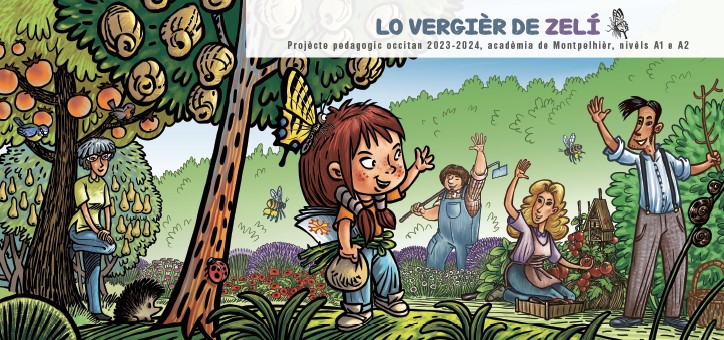 DSDEN 48 – GT Occ
23
7/11/2023
7. Bilan et perspectives des actions de l’OPLO sur le département de la Lozère
DSDEN 48 – GT Occ
24
7/11/2023